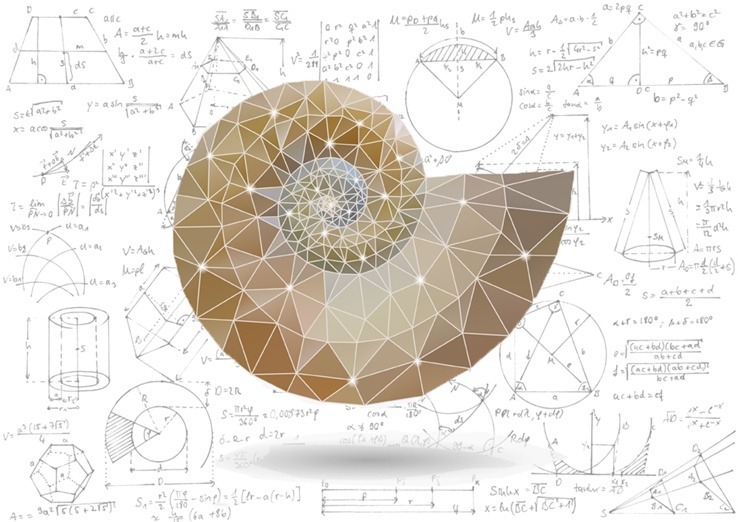 Mathematical Methods in Physics I
Prof Wladimir Lyra

Live Oak, 1119-G
Office Hours: Tue 2:30pm-3:30pm
Class hours: Tue/Thu 3:30pm-4:15pm
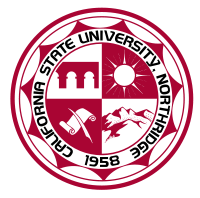 cos z = cos (x+ iy)
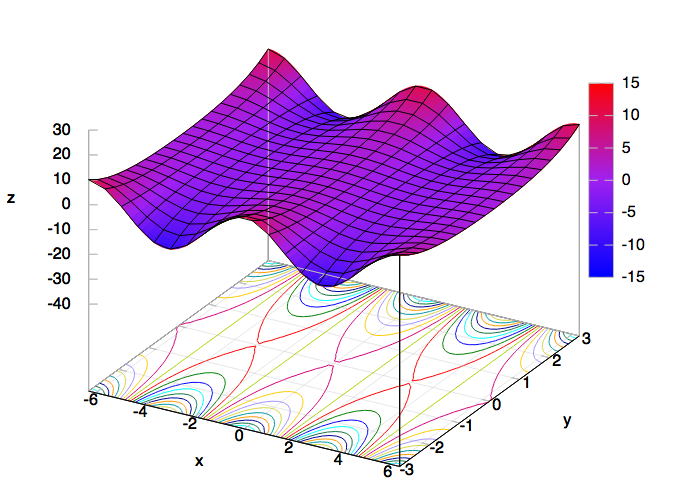 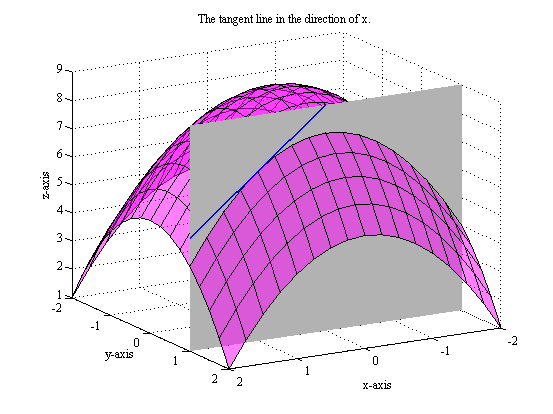 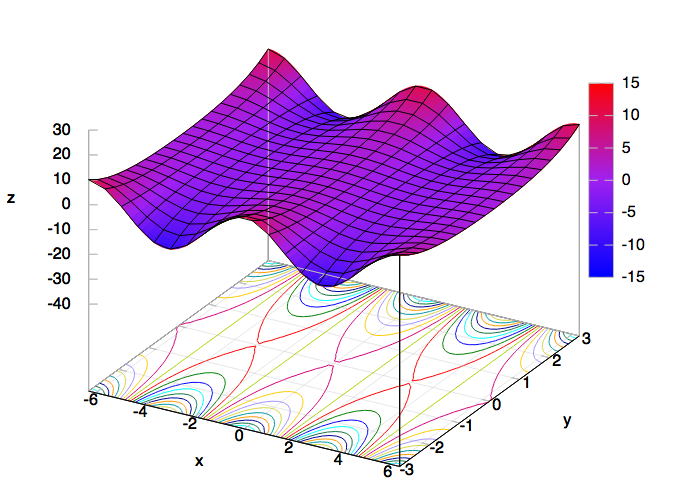 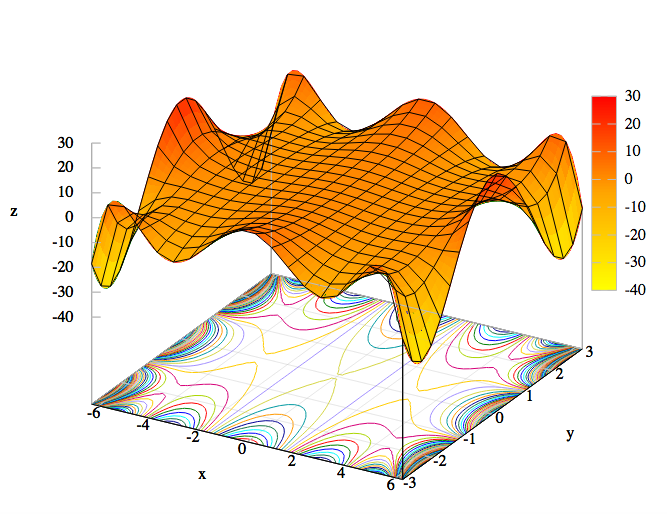 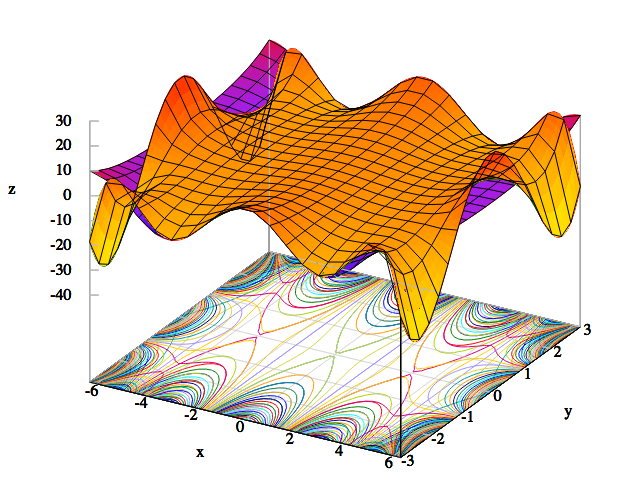 Tangent plane
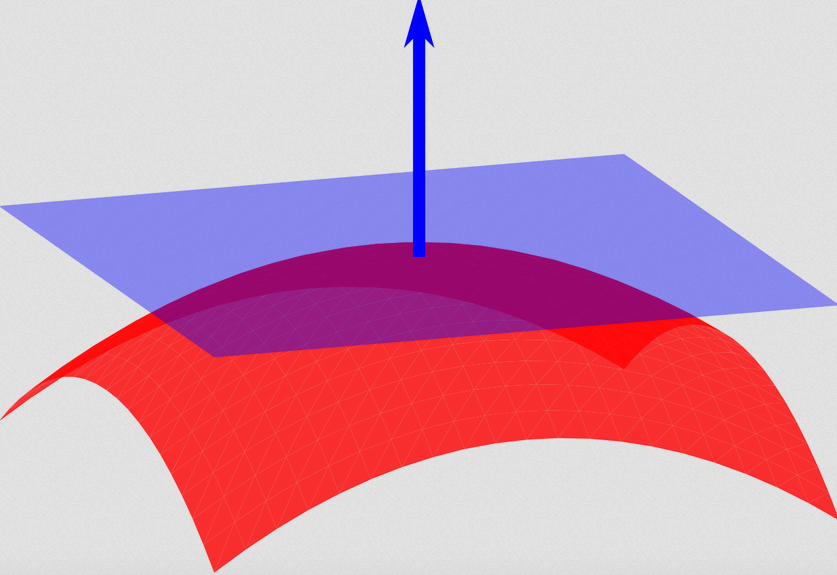